人教版英语选择性必修第一册
Unit 3 Fascinating Parks
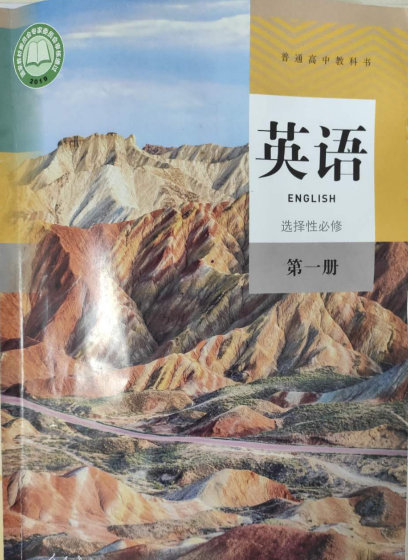 Fascinating parks  Review
主要内容安排
一. 课件呈现
1. 单元构词扩展词汇
2. 单元核心词汇讲解
3. 单元专题语法讲解
4. 单元重点句型讲解

二. 配套训练
5. 单元知识要点训练（配套另作word版文档）
单元构词扩展词汇
单元重点短语
✭词汇一  ban  v.& n. 禁止；禁令
◆教材原句 and new development is banned within park boundaries.  

◆要点必记 
  ban sb from doing sth     禁止某人做某事（主动结构）
  be banned from doing     被禁止做某事     (被动结构)
  ban one's doing      禁止某人作某事
  a ban against sth     对…的禁令
  a ban on  sth           对…的禁令
  under a ban    被禁止
跟踪训练
1. The rule says that books _________ (ban) from school libraries.
2. The ban against _______(fish) has been cancelled.
3. Gambling is placed _____ban in China.
4. The country government has announced a thirty-day ban _______ hunting.
5. The police banned their ______ (play) football in the park.
6. 办公室将彻底禁止吸烟。（汉译英）
are  banned
fishing
under
on
playing
There is to be a total ban on smoking in the office.
✭词汇二 accompany   v. 陪同，陪伴
◆ 教材原句 the Sami would pick up their tents and accompany them. 

◆【要点必记 】
  company    n. 陪同，伴随
  keep sb company  陪伴某人, 陪某人同走
  accompan+ sb +to do sth  陪伴某人去做某事
  accompany sth with sth   伴随着，使...和...配套一致 
  be accompanied by/with
跟踪训练
1. She asked me to accompany her _______ the church.
2. Who will accompany me _________ (check) the engine?
3. Shirley came to the party, __________ (accompany) by her brother.
4. Will you accompany me in _________(drink) a glass of wine?
5. 12岁以下的孩童必须有成人陪伴。(汉译英)

6. The text that accompanied his picture explained who he was.（英译汉）
to
to check
accompanied
drinking
Children under 12 may be accompanied by an adult.
附在他照片上的文字,说明了他是谁。
✭词汇三 adopt  v. 采纳，收养
◆ 教材原句  I'm not a Sarek, but I've adopted some of their habits. 

◆【要点必记】
    adopt an attitude   采取一种态度
    adopt a suggestion 采纳建议
    adopt the homeless child 收养无家可归的孩子
    adopt ...as...   选择....作为...; 把...作为...
跟踪训练
1.  SHe found a homeless boy of about seven whom She decides to adopt         ______ his son. 
2. His proposal ____________(adopt) by the committee.
3. The graduate has decided to adopt teaching _____ her full-time job. 
4. In no way am I going to adopt any of his methods. (英译汉)
   
5.为了达到这些目的，我们必须采取上述措施。（汉译英）
as
was adopted
as
我决不会采用他的任何一个方法。
To achieve these goals, we must adopt the measures mentioned .
✭词汇四  stretch
◆ 教材原句 With boundaries stretching all the way to the border and...

◆【要点必记】
   stretch out           伸出,延长,拖长
   stretch away       延伸得很远
   stretch to            延伸到
   stretch oneself   伸伸懒腰
   stretch oneself out on the grass   直躺在草地上
跟踪训练
1. After _______ 18-month stretch in the army, the soldier returned to his hometown. 
2. The jeans stretch _________   (provide) a perfect fit.
3. You're stretching my patience _______ the limit.
4.___________ (stretch) out our arms and legs before doing  exercise can prevent us from getting injured.
5. 游戏开始之前，你应该伸展你的四肢。
     
6. The moment the girl saw the pretty doll she stretched out her hands for it.
an
to provide
to
Stretching
Before playing a game you should stretch your legs and arms.
那女孩一看到那个漂亮的洋娃娃,就伸手去拿。
✭词汇五 label  v.&n. 贴标签；标签
◆ 教材原句 He ordered the dish labelled “Pumpkin Pie and Ice Cream”.

◆【要点必记】
     label sth with sth   把…贴在…上 
     label ... as...            把...称之为...
     be labelled as         被称之为... 
     label+ n./pron. + n.   贴便签表明...
跟踪训练
1. According to the symbol  ______the label, this sweater should be washed by hand.
2. Make sure your luggage ___________ (label) in a proper way .
3. His son and daughter are clever that everyone labels them _______ the genius.
4. She labelled the case ______ her name and address.
5. The doctor labelled the bottle poison .
on
is  labelled
as
with
医生在瓶上贴标签,标明有毒。
✭词汇六 appeal  v. 呼吁；吸引
◆ 教材原句 There is an incredible theme park that will appeal to you. 

◆【要点必记】
     appealing   adj.  引起兴趣的；动人的；恳求的
     appeal for sth     呼吁，恳求
     appeal to sb       对…有吸引力
     appeal to sb to do sth      呼吁某人做某事
     appeal for sth to do sth   申请...去做某事
跟踪训练
1. He earnestly appealed ______ his friends for support.
2. The government is appealing to everyone ________ (save) water.
3. The drivers whose cars had crashed appealed _______ help from passing motorists.
4. She gave him a soft ________   (appeal) look that would have melted solid ice. 
5. We made an appeal to the villagers for money __________ (build) the bridge.
6. 社区呼吁每个人节约用水。(汉译英)
to
to save
for
appealing
to build
The community is appealing to everyone to save water.
✭词汇七  appetite  n. 食欲, 兴趣
◆ 教材原句 The park has plenty of restaurants with tasty food for every appetite. 

◆【要点必记】
    have an appetite for        有胃口，爱好...
     have no appetite for ...            没有胃口...
     arouse an appetite for...          引起对…的食欲
     promote appetite  for...           增进食欲
     the appetite to do sth              有做某事的...欲望
     to sb's appetite            合某人的胃口
跟踪训练
1. I simply have no appetite ______ such things that just meet the needs of material. 
2. My appetite ___________ (research) this topic was encouraged by this article I read. 
3. His appetite _____ inventions went back to his childhood.  
4. 运动促进我的食欲。(汉译英)
    
 5. He has such a big appetite for reading that you never see him without a book.(英译汉)
for
to research
for
Exercises will increase your appetite for food.
他是那么酷爱读书，你总是可以看到他手不释卷。
语法： 动名词作主语
一. 概念: 动名词作主语，采用v-ing，有名词的特征且可在句中作主语 。
 1. 既有动词的特征，也有名词的特征；
 2. 动名词由“动词原形+ing”构成，其否定形式为“not+动名词”。
 二. 用法: 
1、动名词作主语一般表示经常性、习惯性的动作；
2、动名词常常被看作是不可数名词，作主语时，谓语用第三人称单数形式；
3、动名词有时用it作形式主语，而把动名词后置。 
三. 考点呈现： 
1. It is no use _________ (cry) over spilt milk.
crying
跟踪练习
2. It is no good _______ (learn) without practice.
3. Their _______ (come) to help was a great encouragement to us.
4. _________ (work) in these conditions is not a pleasure but a suffer. 
5. __________ (climb) mountains is really fun.
6. It is ______  reading a lot that helps to improve the ability to solve problems. 
7. __________ (teach) yourself English  is very difficult. 
8. It is very difficult _______  (teach) yourself English.
learning
coming
Working
Climbing
reading
Teaching
to teach
单元重点句型
1. Even though the sun is brightly shining, telling whether it is morning or night is impossible. 
【句式分析】even though 相当于even if 意为“即使”，引导让步状语从句；“telling whether it is morning or night”在主句中充当主语。
【尝试翻译】即使太阳灿烂地照耀着，也不可能分辨出是早晨还是夜晚。
【考点呈现】
1. She wouldn't change it, even ________  she knew it was wrong. 
2.  _________  it turns out to be a good idea or a bad idea  has not been decided. 
3. Susan's voice still remained calm even __________ she was getting annoyed
though/if
Whether
if/ though
单元重点句型
2.  It is hoped that Sarek National Park will remain as it is. 
【句式分析】”it's hoped/ said/ reported... + that -clause” , it 在句中充当形式主语的被动语态句型，as it is 意为“依照现状看”，as 以……的方式，像；正如; 引导方式状语从句 .
【尝试翻译】人们希望沙雷克国家公园能保持现状。
【考点呈现】
1. When in Rome,do _______ the Romans do.
2. Things were almost _______ they had been before.
3.  She is known ________ (act)  as a Red Army Woman.
as
as
to act
理解应用
1.  ______ is believed that he has made a lot of money by doing business.

2. Tom is said ___________ (see) the film already.

3. It is said  _____  we will have an English exam next week.

4. The city ________ (know) to be an important tourist attraction.

5. It _________ (know) that these things are common nowadays.
It
to have seen
that
is known
is known
单元重点句型
3. Once covered by vast sheets of ice, Sarek's  mountains are home to the Sami, the native residents of the park. 

【句式分析】 “Once covered by vast sheets of ice”, 过去分词短语作状语，动词cover与其逻辑主语 mountains 构成被动关系；“the native residents of the park”为“the Sami”同位语，前后两者指同一对象。

【尝试翻译】萨力克山曾经被大片的冰层覆盖，现在是萨米人的家园，萨米人是公园的当地居民。
理解应用
1. ________ (write) in a hurry,this article was not so good.
2. ________ (give) another hour,I can also work out this problem.
3. ____ (see) from the top of the hill,the city looks more beautiful to us.
4. ________ (catch) in a heavy rain,he was all wet.
5. He stood there silently,______ (move) to tears.
6. _______ (plant) in rich soil, these seeds can grow fast.
Written
Given
Seen
Caught
moved
Planted
人教版英语选择性必修第一册
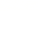